Peta Jalan Penelitian
Pusat Penelitian
Energi Baru dan Terbarukan
VISI
Menjadi pusat unggulan di bidang teknologi energi baru dan terbarukan di Indonesia
MISI
Mensinergikan potensi para peneliti di ITB dalam menghasilkan teknologi energi baru dan terbarukan
Memberikan arah pengembangan teknologi energi baru dan terbarukan di Indonesia
Menghasilkan teknologi yang real di bidang energi baru dan terbarukan bagi kepentingan Bangsa Indonesia
Topik topik penelitian
Energi baru dan terbarukan
   * Resource
   * Pemanfaatan
   * Devices
Pengurus dan Peneliti
Ketua: Prof. Dr. Aryadi Suwono
Sekretaris: Yuli S Indartono, Dr. Eng.
Advisory Board & Researchers
Prof. Dr. Herri Susanto
Prof. Dr. Zaki Suhud
Dr. Dwiwahju Sasongko
Dr. Priyono Sutikno
Dr. Nathanael P Tandian
Dr. Indradjodi Kusumo
Pengurus dan Peneliti (cont’d)
Advisory Board & Researchers (cont’d)
Dr. Abdurrachim
Dr. Ari D Pasek
Dr. Nenny M Saptadji
Dr. Ahmad Nuruddin
Dr. Pekik Dahono
Dr. Iman Kartolaksono Reksowardojo
Dr. Toto Hardianto
Dr. Willy Adriansyah
Dr. Brian Yuliarto
Dr. Tri Des
ORGANISASI
Instansi Pemerintah
LPPM ITB
FAKULTAS/SEKOLAH
Industri
Lembaga/Univ. LN (Nedo, dll)
PP EBT
PUSAT
Fokus Kegiatan 2011-2014
Coal
Upgrading
Integrasi pembangkit listrik dari sumber energi baru dan terbarukan dengan jaringan listrik (on grid system)
Photo Voltaic
Diesel berbahan bakar majemuk
Pembangkit Listrik Tenaga Sampah Kota (PLTSa)
Goal/Results
Patent
Models/pilot plant/agreement
Paper
Lulusan S2 dan S3
Road Map
Step of activities
Time Target
Final Goal
A. Coal
Usaha/Bisnis
Paket Design dan Komersialisasi Industrial Plant
Road Map on Coal Upgrading
Perancangan Rinci Industrial Plant
Produk
Pembangunan Pilot Plant kapasitas 7 ton/jam
Pengembangan Basic Design Pilot Plant kapasitas 7,5 ton/jam
Perancangan Rinci Pilot Plant
Teknologi/Eksplorasi
Pengembangan boiler pilot plant
Pembuatan dan pengujian boiler pilot plant
Pengembangan Tungku Pembakaran dengan Bahan Bakar Campuran Batubara-Air (CWM)
karakteristik aliran dalam saluran campuran batubara-air (CWM)
Pengujian boiler dengan bahan bakar CWM
pengembangan nosel bahan bakar CWM
Pengujian pengeringan batubara multiefek unggun terfluidisasidengan medium uap superpanas secara kontinu
R&D
Pengujian pengeringan batubara dengan medium uap superpanas secara batch
Analisis proximate berbagai jenis batubara mutu rendah dari seluruh wilayah Indonesia
2010 - 2015
2000 - 2005
2005 - 2010
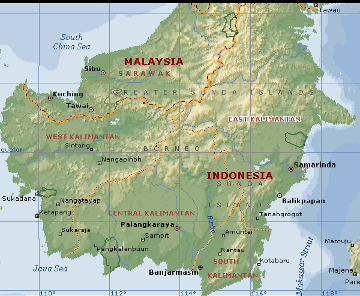 Rantau
Year 2007: CUT Pilot Plant (7 ton/h)Constructions:
Plant Location and Layout
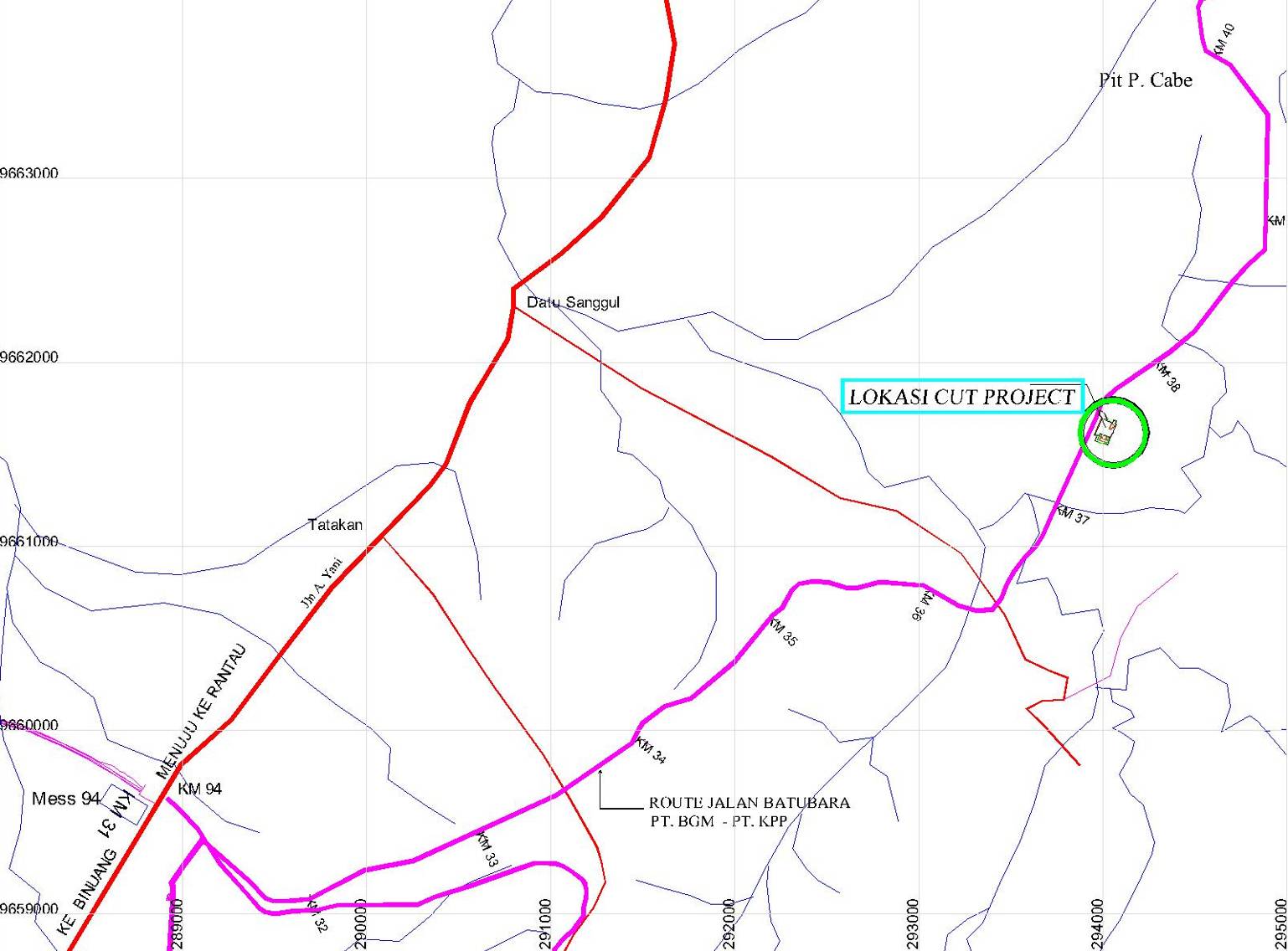 Supported by RAPID program research
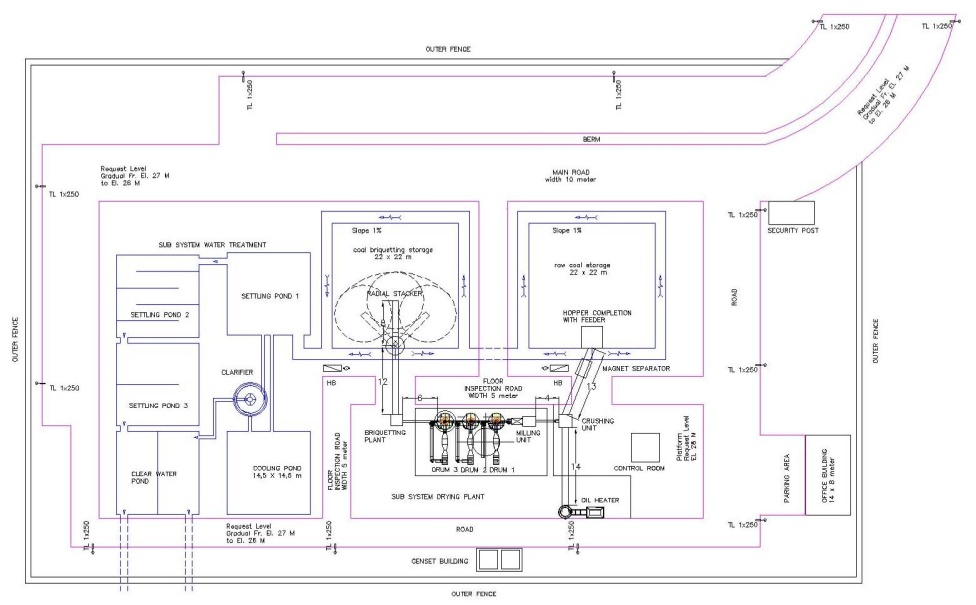 South Kalimantan
Location:
Suato village, Tatakan, Rantau
Jl. Raya Banjarmasin – Rantau KM 94.
( Jalan Hauling PT.KPP km 38.5 )‏
Year 2010: CUT Pilot Plant (7 ton/h)
Ready for Production Test:
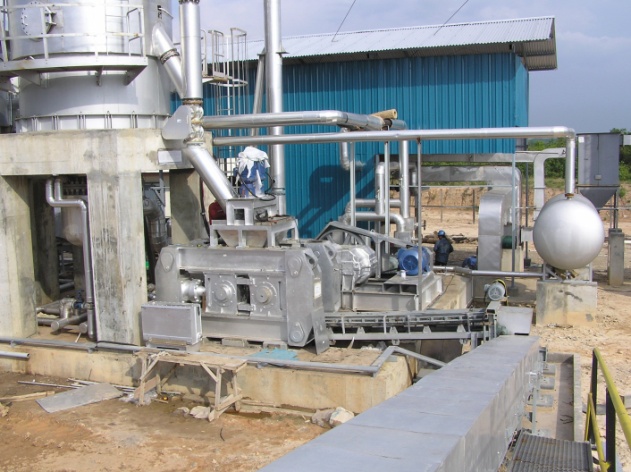 Plant Layout
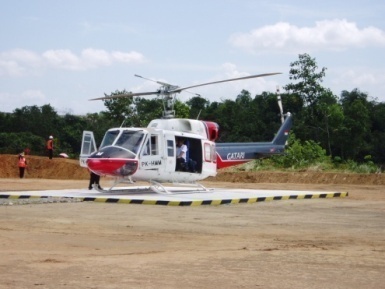 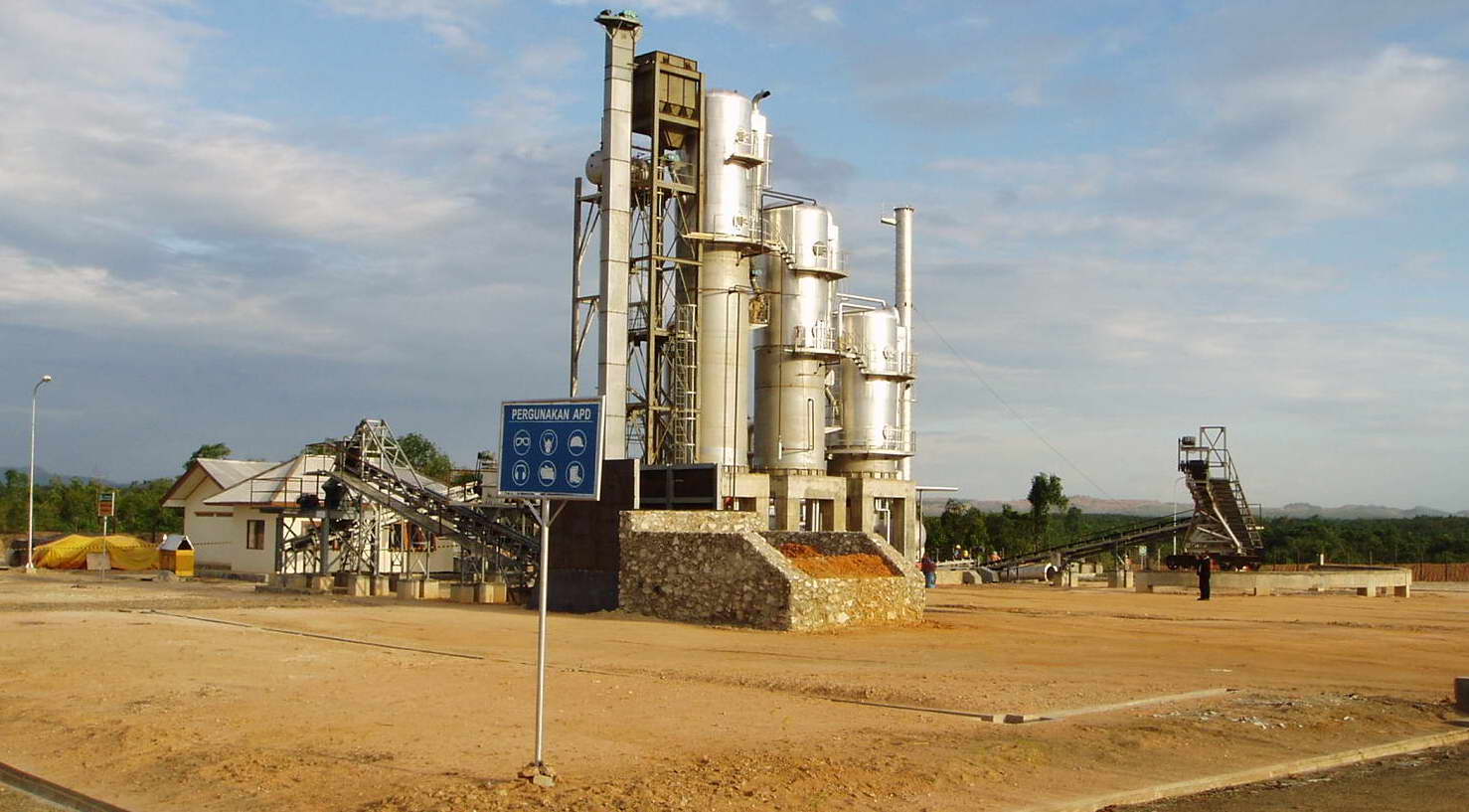 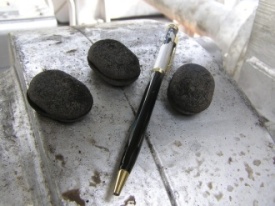 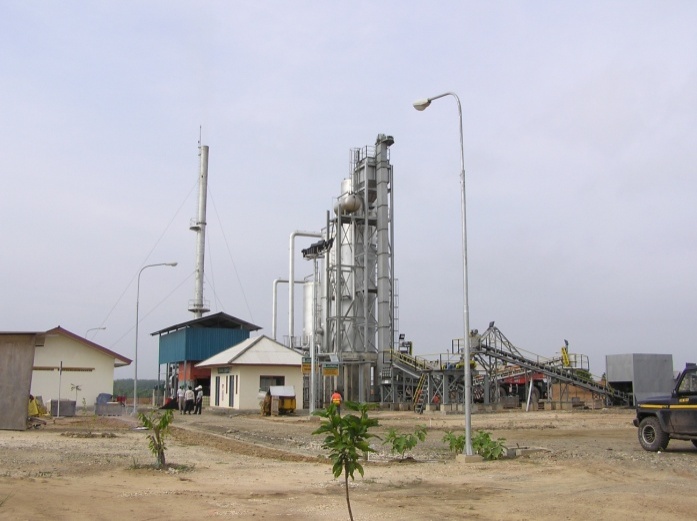 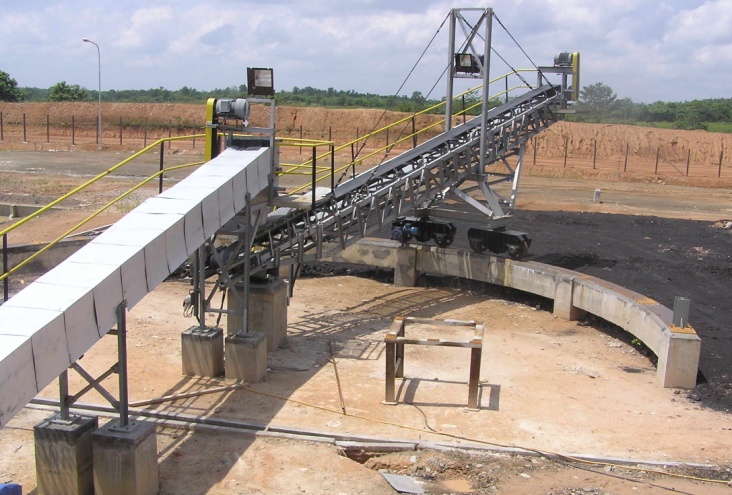 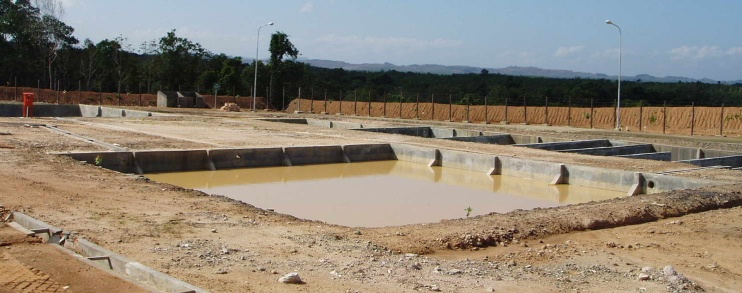 Year 2011: CUT Commercial Plant (150 ton/h)Process Flow Diagram:
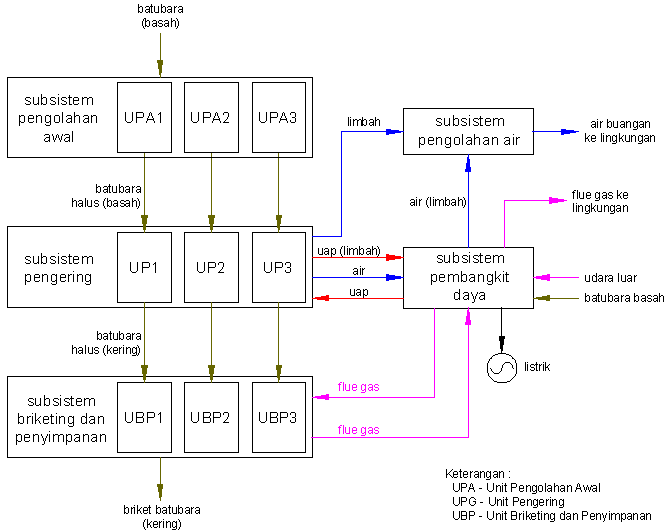 B. Integrasi pembangkit EBT skala kecil
Building Integrated PV [35 kWp]
Usaha/Bisnis
Road Map on Solar Energy
Solar Cell System Hardware & Software
Produk
Panel Solar Cell
Prod. Wafer
Single/Poli-Si
Teknologi
/Eksplorasi
Thin Film SC
R&D
Ekstraksi & purifikasi Silika
2010 - 2015
2000 - 2005
2005 - 2010
Education Program on Solar Energy
System innovation &Sustainable development
Knowledge Center on Solar Energy
Instalasi & Maintenance PV
Prod. Single/ Poli-Si SC
Sistem PV: Hard & Soft-ware
Downstream
Dye Sensiti- sized SC
Amorphous  Silicon SC
Organic
SC
Midstream
ITO on
Glass
Polikristal
Silikon
Upstream
C. Pembangkit Listrik Tenaga Sampah/Limbah
Road Map on Biomassa/MSW
Paket Design dan Sistem Prod RDF
Paket Design dan Komersialisasi Industrial PLTSa
Market
Perancangan Rinci Industrial PLTSa ORC
 dan Sistem RDF
Produk
Pembangunan Pilot Plant kapasitas PLTSa dan produksi RDF  15 ton/hari
Perancangan Rinci Pilot PLTSa dgn ORC
Basic Design Pilot PLTSa dengan ORC
Teknologi/Eksplorasi
Insinerator sampah skala lebih besar
Insinerator skala TPS
Sistem proses RDF
Pirolisis biomassa untuk produksi gas dan  bahan bakar liquid
Torefaksi tandan kosong kelapa sawit
Produksi bahan bakar setara batubara dari torefaksi sampah kota
Potensi  limbah perkebunan seluruh Indonesia
R&D
Survei sampah, komposisi dan kadungan kalorifik sampah kota Bandung
Produksi bahan bakar setara batubara dari torefaksi gambut
Analisis potensi biomassa sampah dan limbah perkebunan  di Indonesia
2010 - 2015
2003 - 2006
2005 - 2010
ROADMAP PENGEMBANGAN PEMBANGKIT LISTRIK TENAGA SAMPAH KAPASITAS 100 kW
Road Map Peat/Biomass to RDF
2011 - 2013
Pilot plant
Desain Skala komersial
2010 - 2011
Proses kontinu skala lab 
Design skala Pilot plant
2013 - 2015
Plant Skala komersial
2003 - 2009
Penelitian proses torefaksi
Parameter proses
Terimakasih